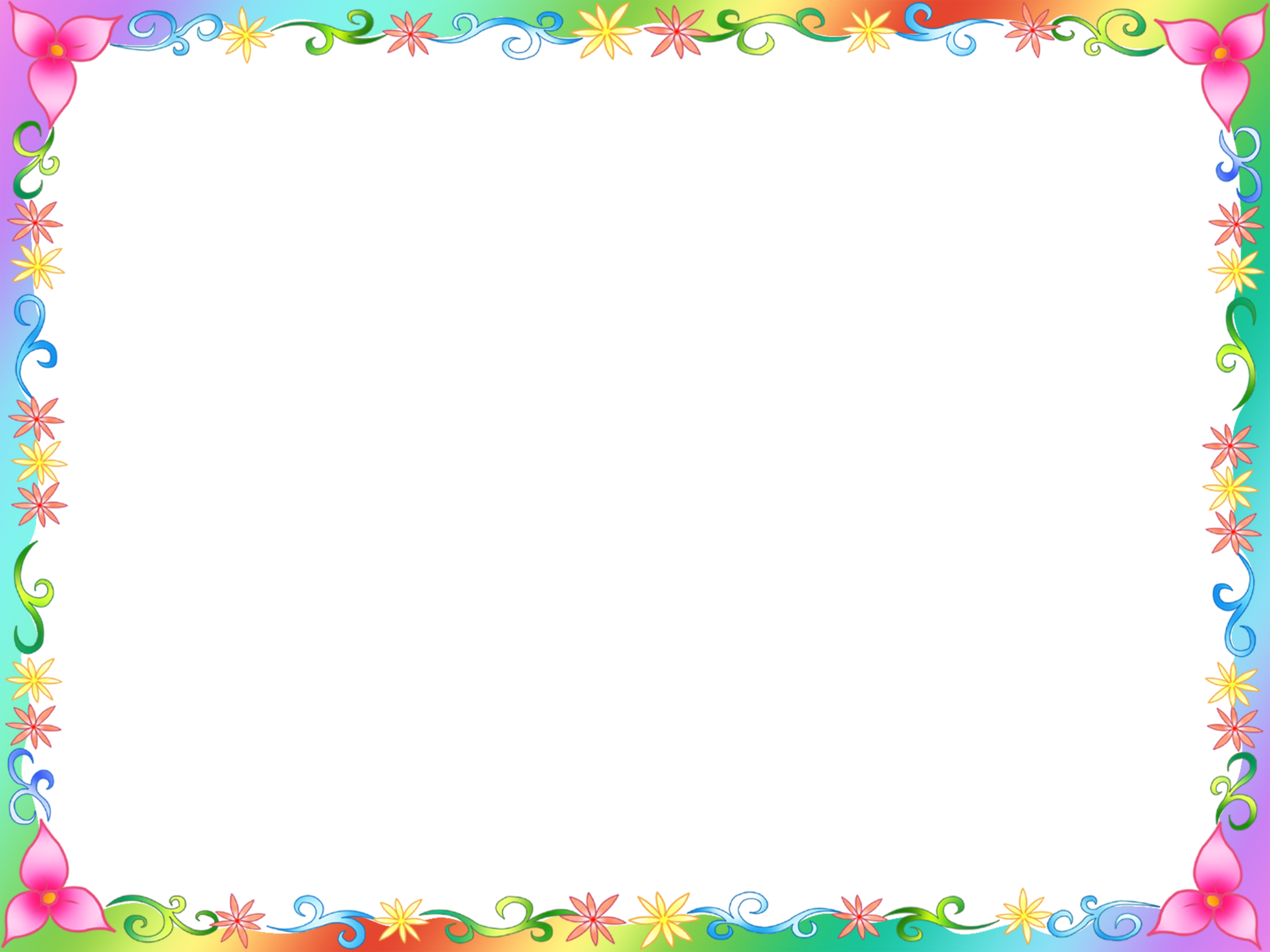 Структура          логопедического занятия

Часть 1

Автор и составитель:  учитель логопед  

Джукич  Татьяна Григорьевна

г.С-Петербург

2013 год
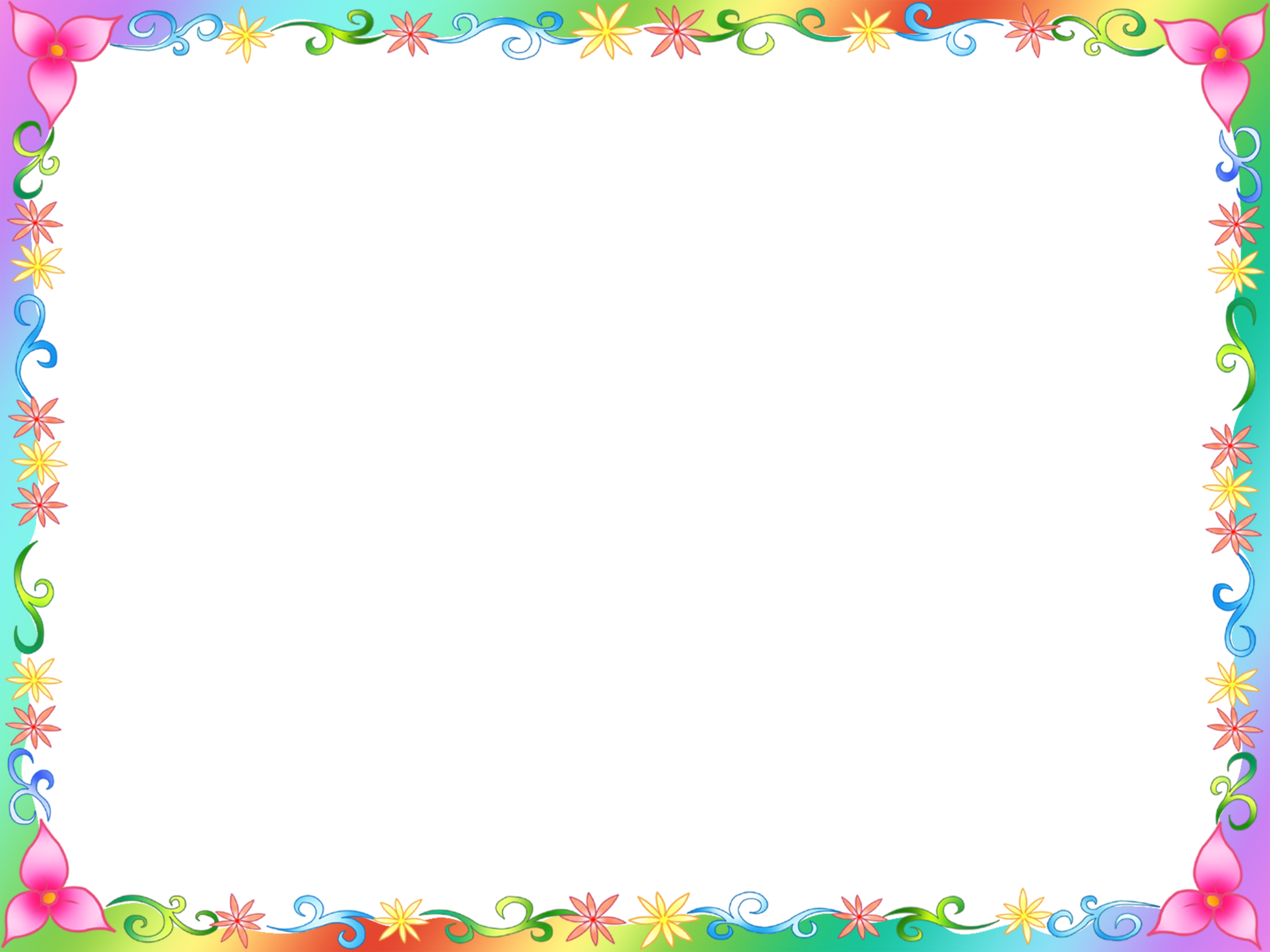 Логопедические занятия проводятся с учетом патогенетической общности структуры двигательного и речевого дефектов.
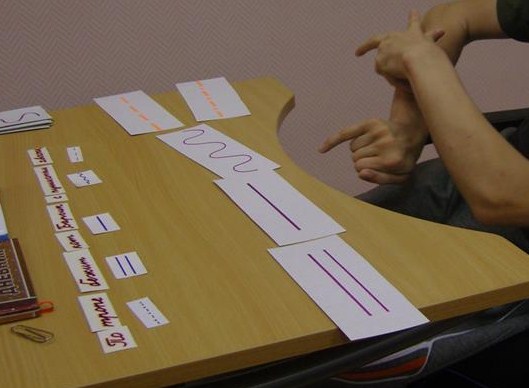 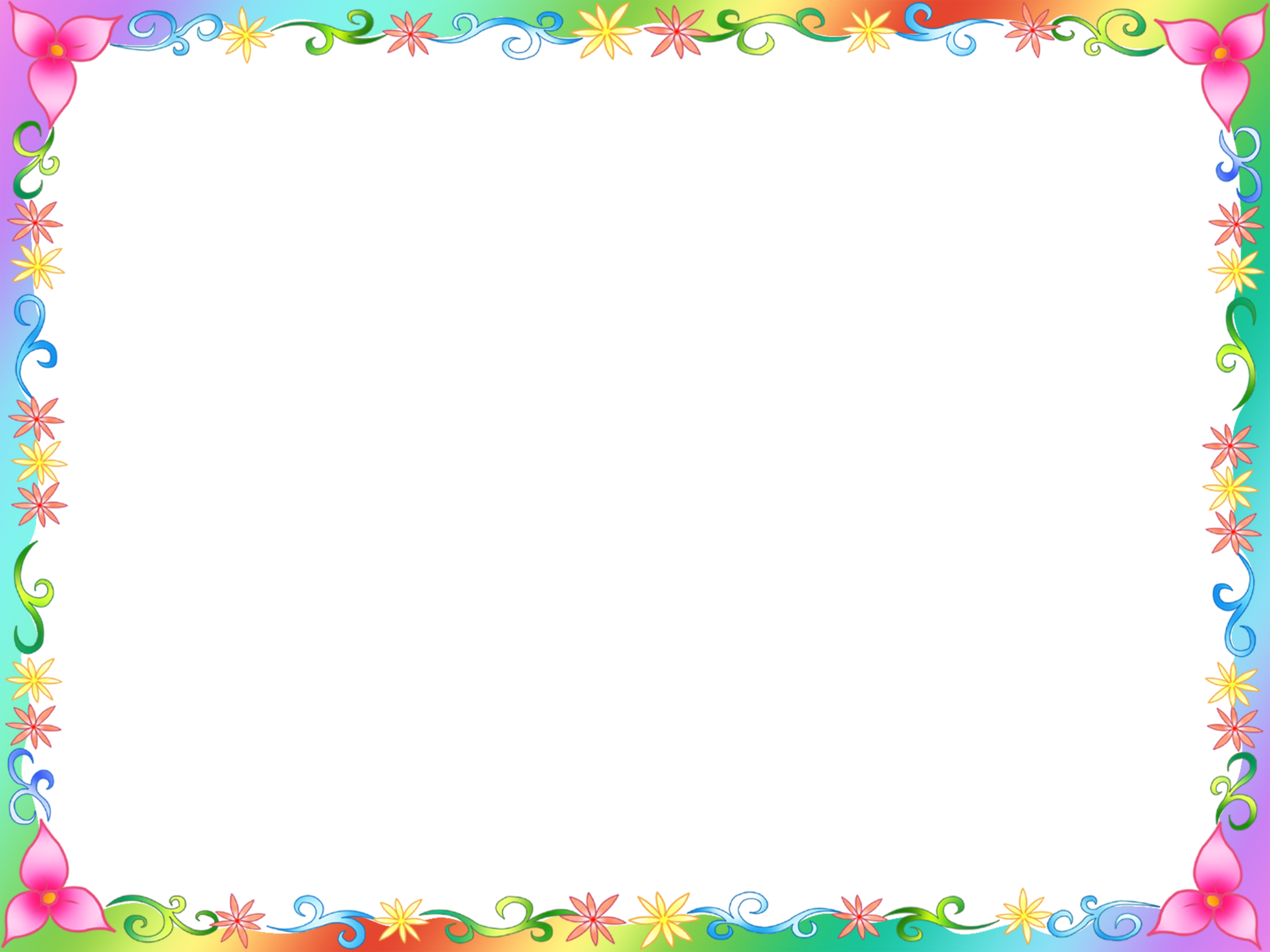 Структура логопедического занятия строятся по принципу: от простого – к сложному и зависит от этапа логопедической работы.
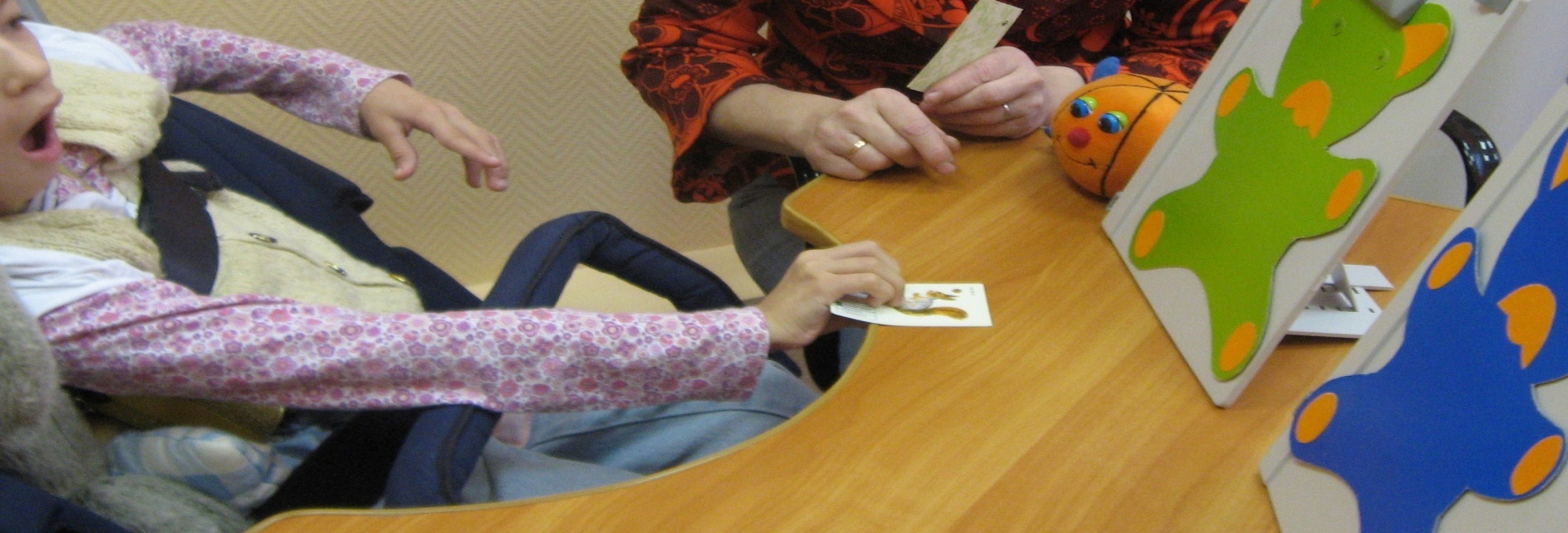 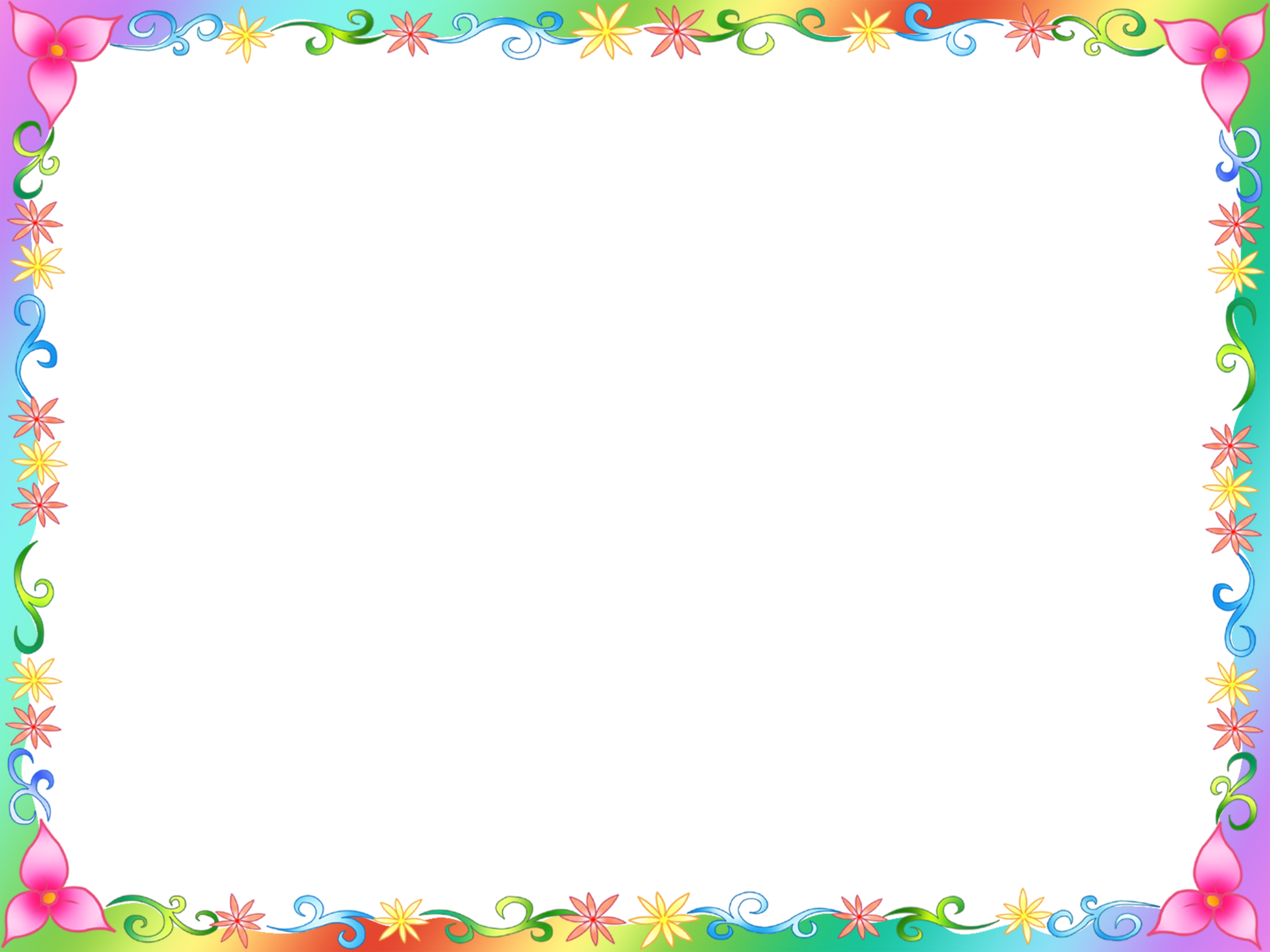 Структура логопедического занятия обычно включает в себя:
1.Оргмомент.
2. Работа над изолированным звуком.
3. Произношение изучаемого звука в слогах и слоговых сочетаниях.
4. Произношение звуков в словах.
5. Физкультминутка.
6. Работа над фразой.
7. Произношение звука в связной речи.
8. Итог занятия
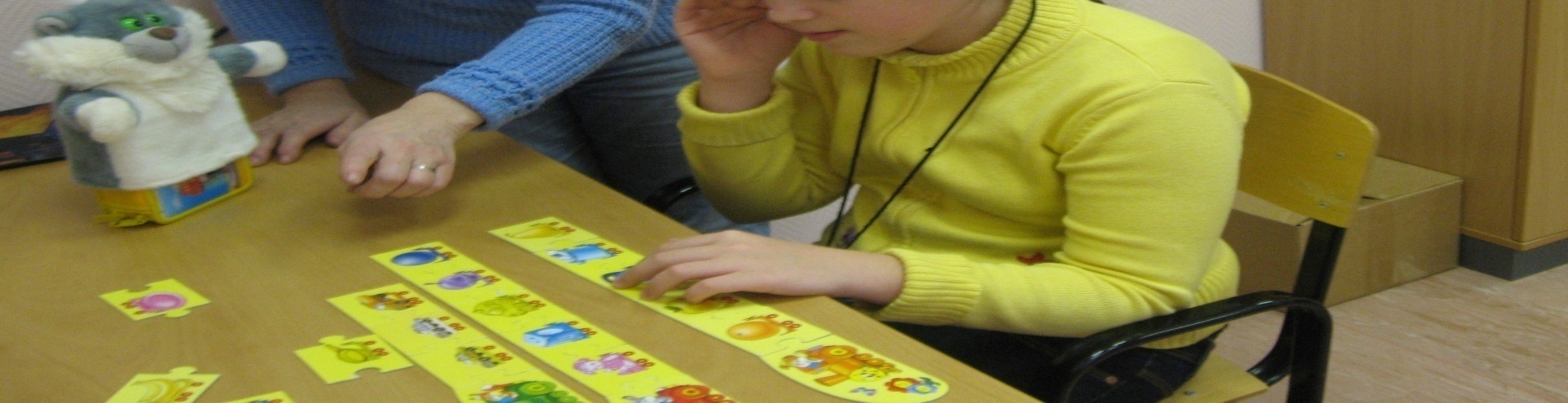 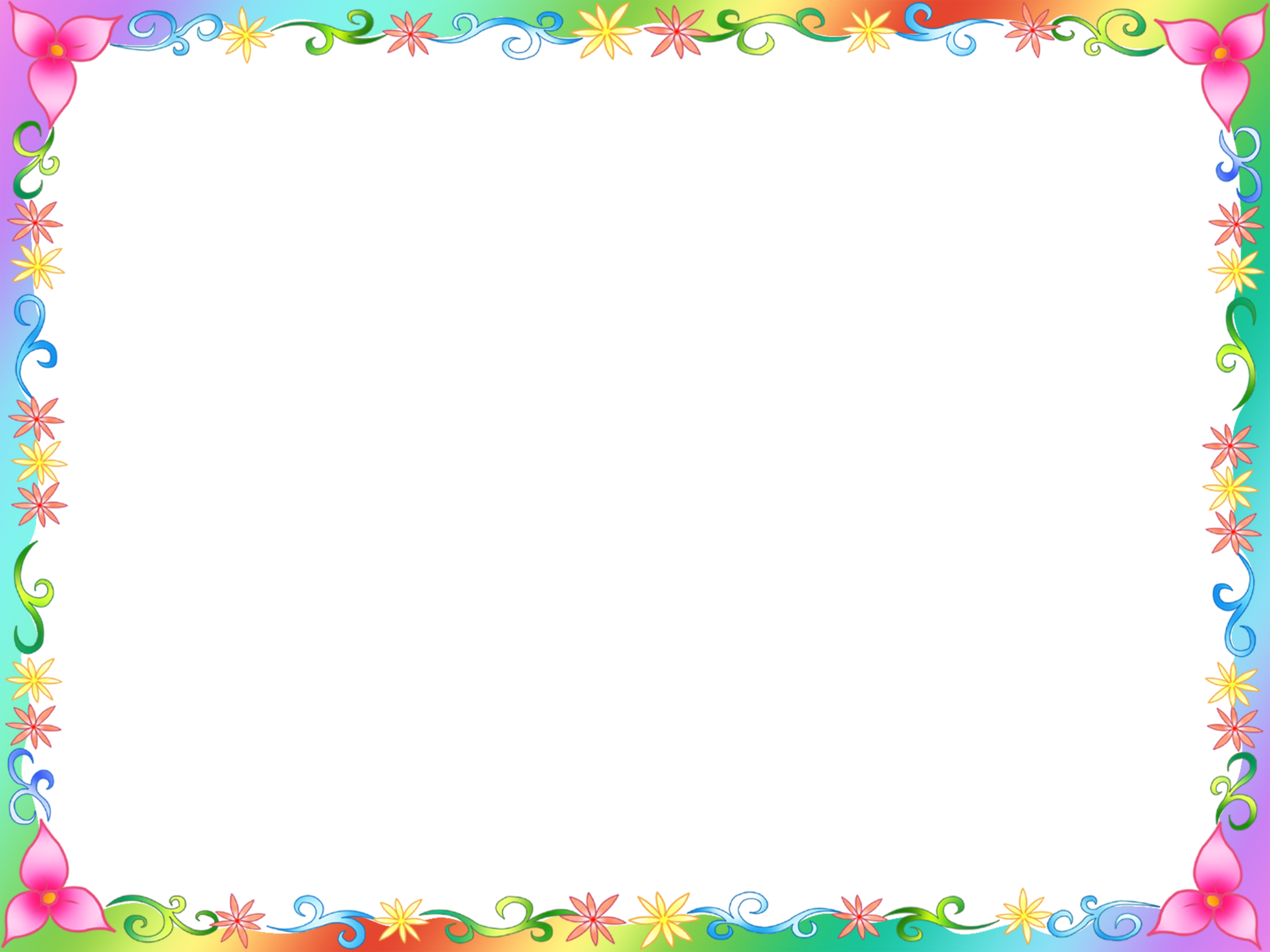 Задачи  разделов  логопедического занятия.
1.Оргмомент. 
Зависит от психомоторного развития учащихся.
2. Работа над изолированным звуком. 
Многократное произнесение звука, характеристика звука по 
артикуляционным и акустическим признакам, развитие 
просодических компонентов речи.
3. Произношение звука в слогах и слоговых сочетаниях. 
Основной задачей является развитие слухо – речевой памяти и 
фонематического восприятия, мимики и просодических компонентов 
речи (ритма, ударения и интонации).
4. Произношение звука в словах. 
На этом этапе занятия решаются следующие задачи:
развитие фонематического восприятия и фонематических 
представлений;
уточнение и расширение лексического запаса;
овладение грамматическими категориями словоизменения и 
словообразования, постижение смысла и многозначности слов;
развитие слухового внимания и зрительной памяти;
овладение простыми и сложными видами звуко – слогового 
анализа и синтеза.
5. Физкультминутка. 
Основные задачи физкультминутки – это:
снять усталость и напряжение;
внести эмоциональный заряд;
совершенствовать общую моторику;
выработать четкие координированные действия во взаимосвязи с речью.
При планировании физкультминутки необходимо помнить, что подвижные игры и физические упражнения в сочетании с речью способствуют совершенствованию общей моторики. В физкульминутке можно использовать психогимнастику или элементы психогимнастики, которая зависит от индивидуальных особенностей ребенка
.
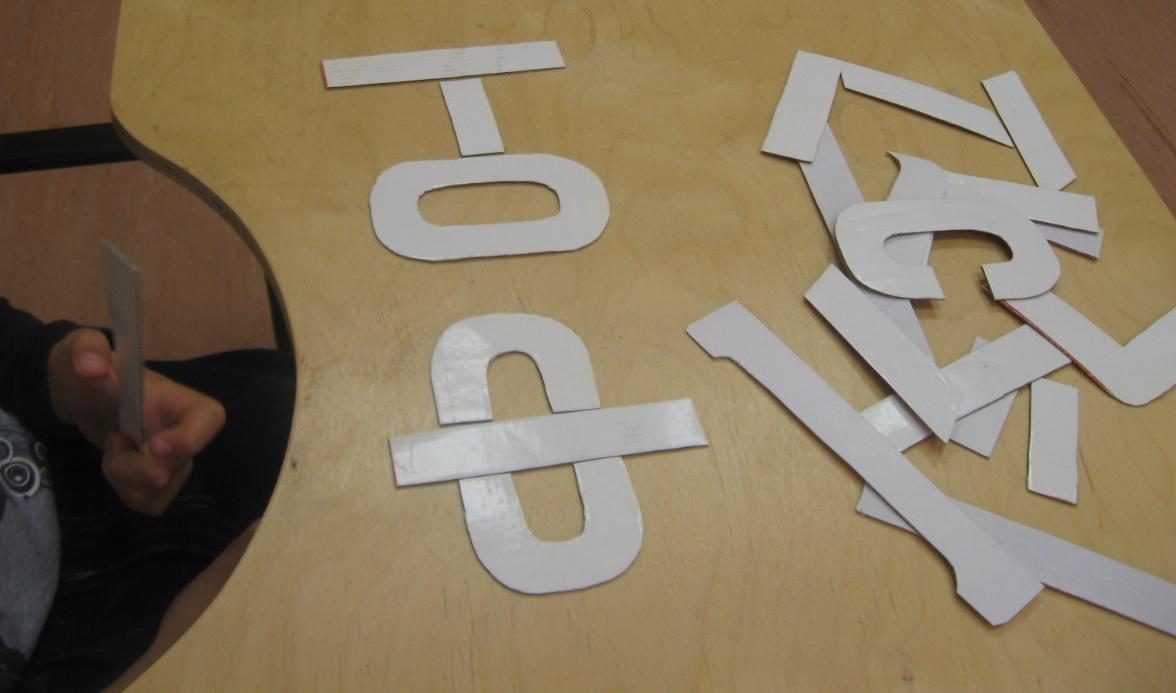 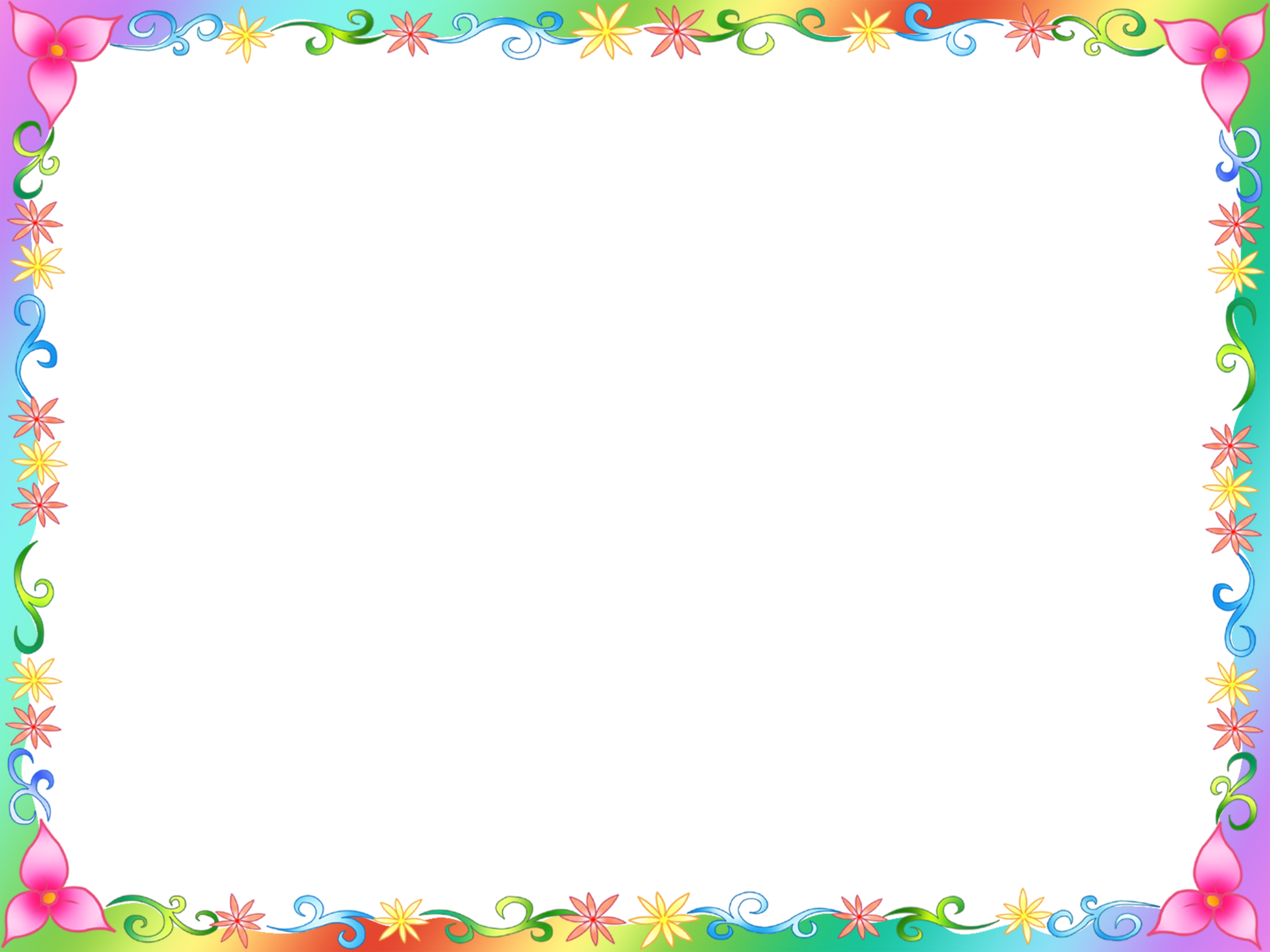 6. Работа над фразой. На данном этапе занятий решаются следующие задачи:
установление лексико – грамматических отношений между членами предложения;
актуализация накопленного словаря;
формирование связности и четкости высказываний;
работа над предложением как средство развития мыслительных процессов, в частности умозаключений;
анализ и синтез словесного состава предложения, как средство предупреждения дисграфии.
7. Произношение звука в связной речи. Основная часть этапа – совершенствование навыка правильного произношения звуков в связных текстах, т.е. доведение произношения звуков до автоматизма.
8. Итог занятия. Важно закончить занятие так, чтобы дети ждали следующей встречи с логопедом.
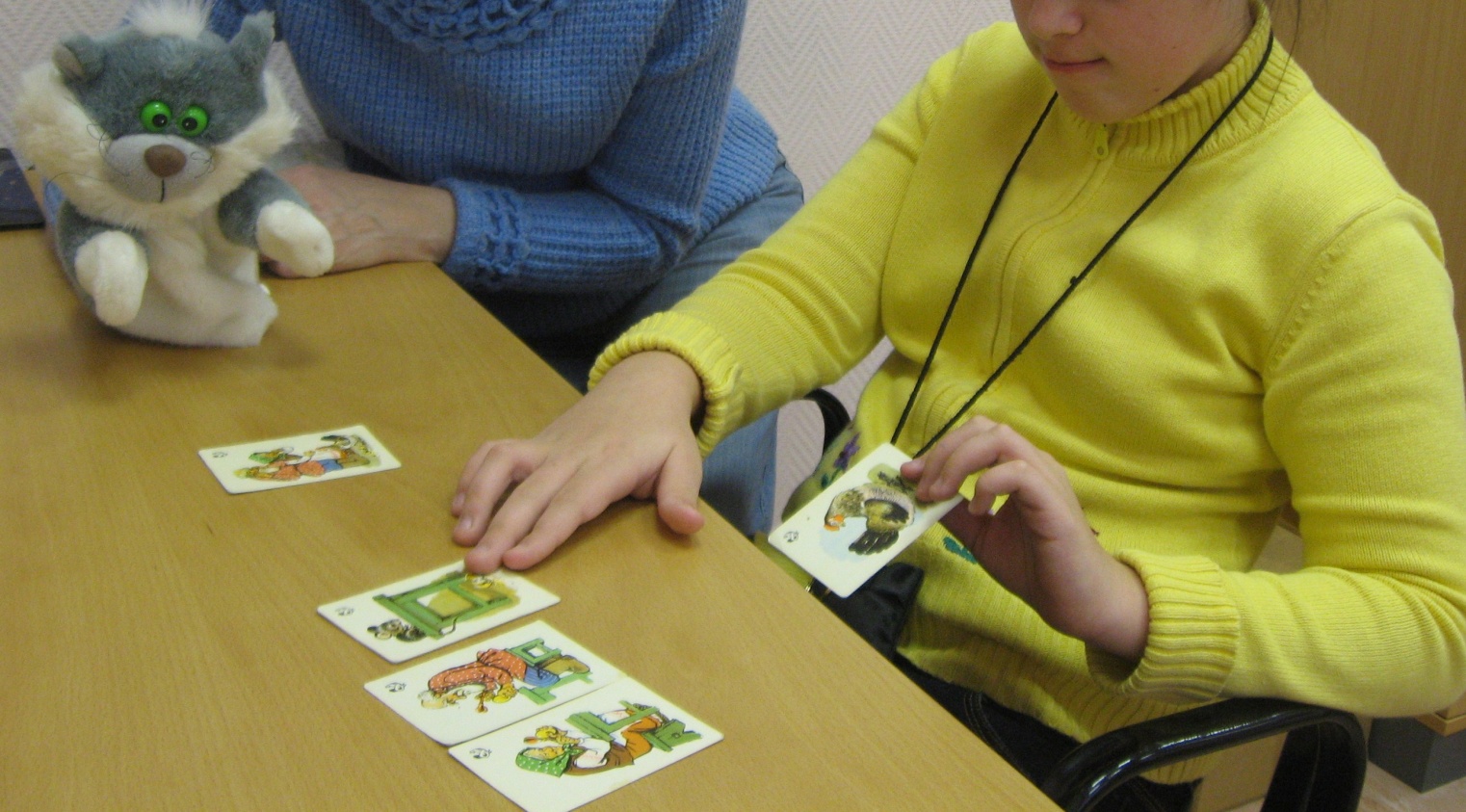 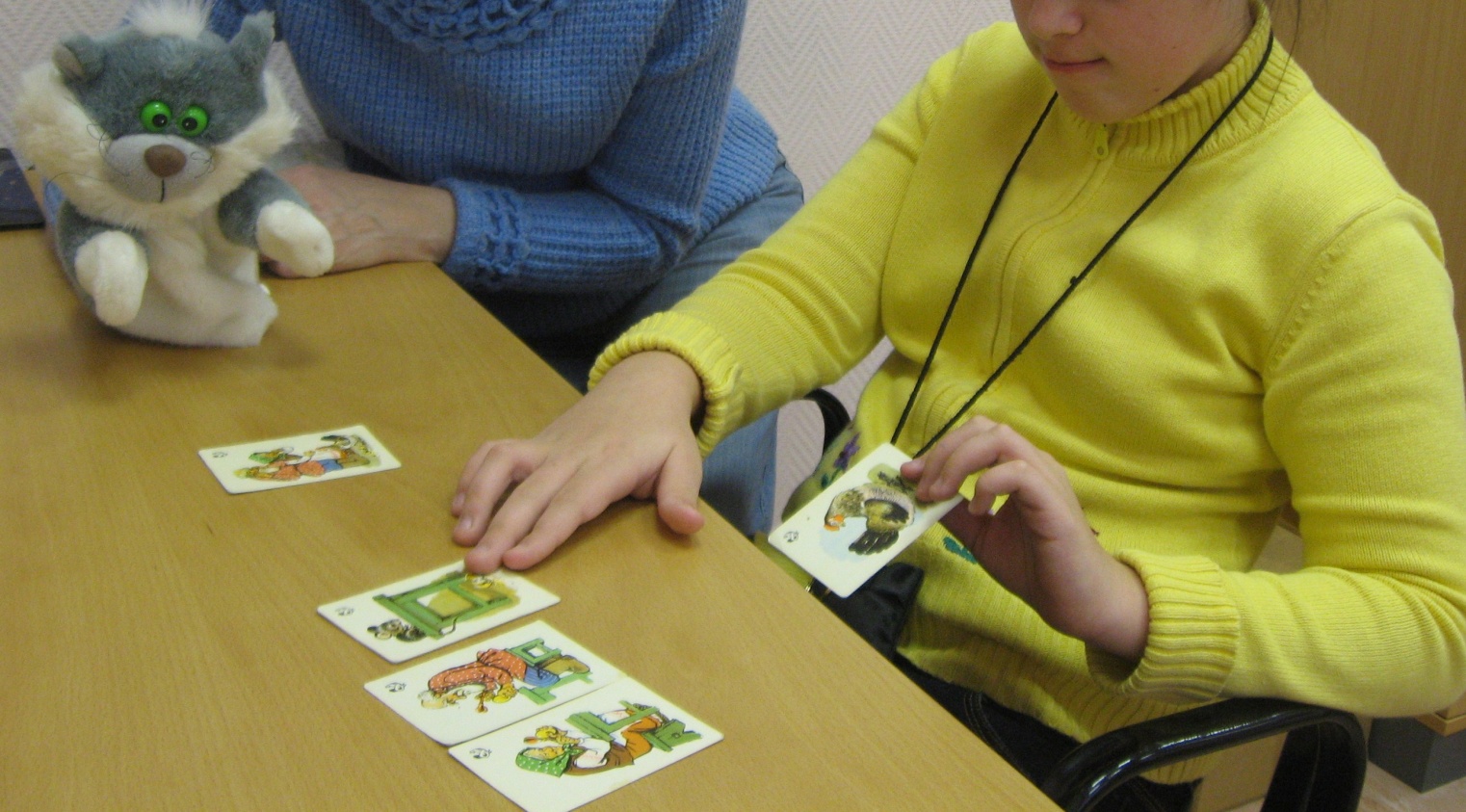 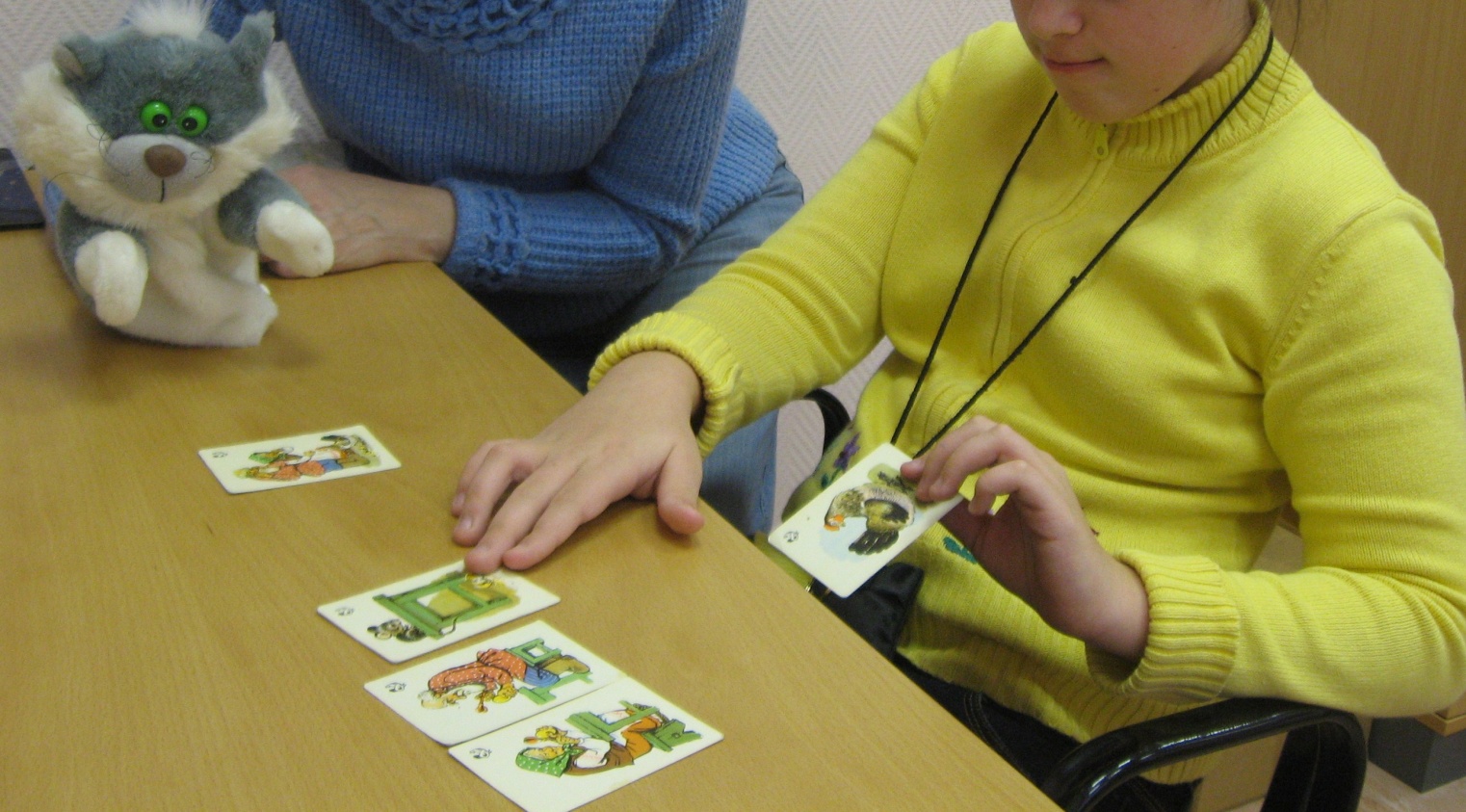 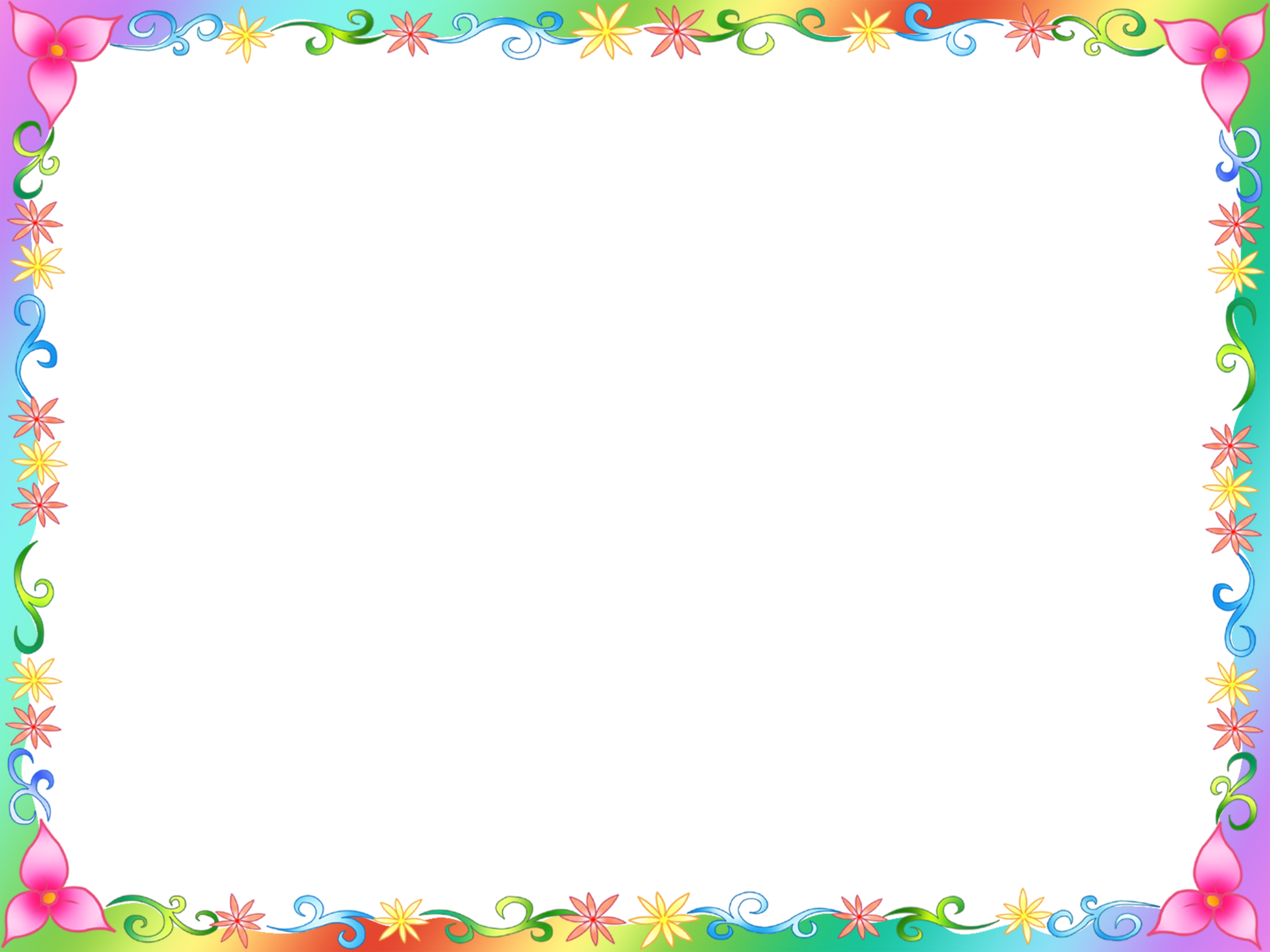 СТРУКТУРА ИНДИВИДУАЛЬНОГО ЛОГОПЕДИЧЕСКОГО ЗАНЯТИЯ

1. Статичные и динамичные артикуляционные упражнения:
а) упражнения по тренировке губ;
б) упражнение по тренировке нижней челюсти;
в) упражнения для тренировки языка.
2. Пальчиковая гимнастика в сопровождении  стихотворных текстов.
3. Упражнения по развитию речевого дыхания.
4. Упражнения по развитию мимической выразительности.
5. Упражнения по формированию речевого голоса.
6. Воспитание четкой дикции и интонационной выразительной речи.
7. Упражнения для развития  слухового внимания  и фонематического восприятия.
8 . Исправление дефектного звукопроизношения и автоматизация  правильного звукопроизношения в речи ребенка.
8. Коррекция нарушения слоговой структуры слова.
9. Формирование лексико-грамматических представлений. 
10.Обучение элементам грамоты.
11.Развитие психических процессов: произвольного внимания, памяти, логического мышления.
12.Коррекция нарушений  чтения и письма (дисграфия, дислексия, дизорфография) у школьников.
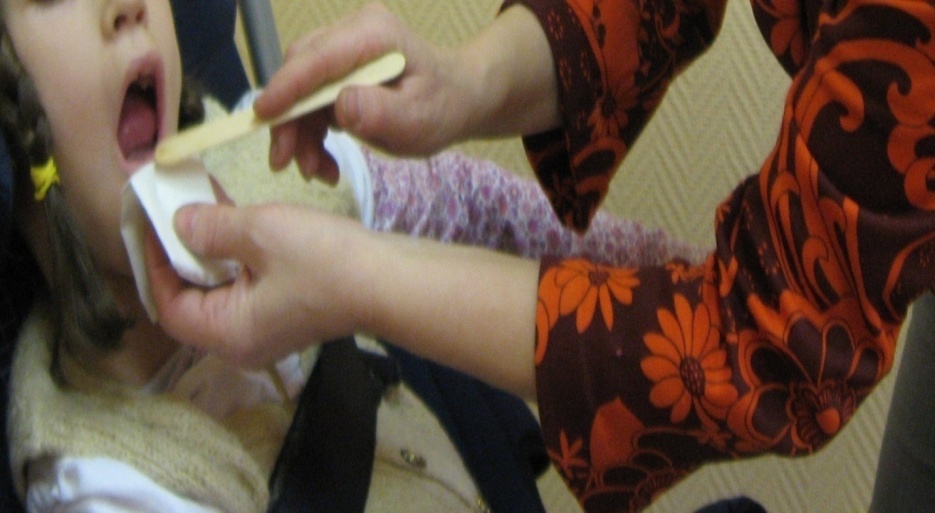 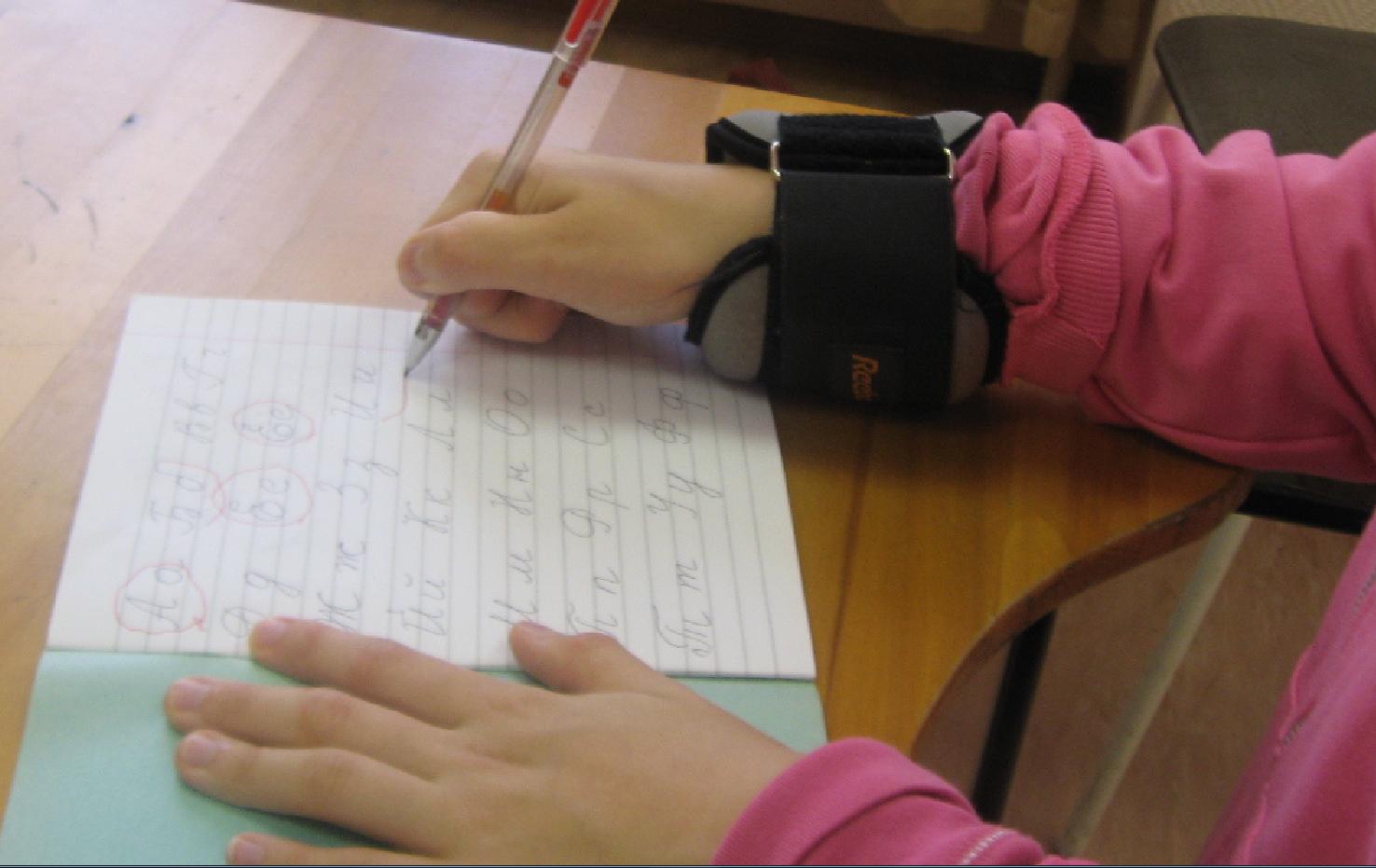 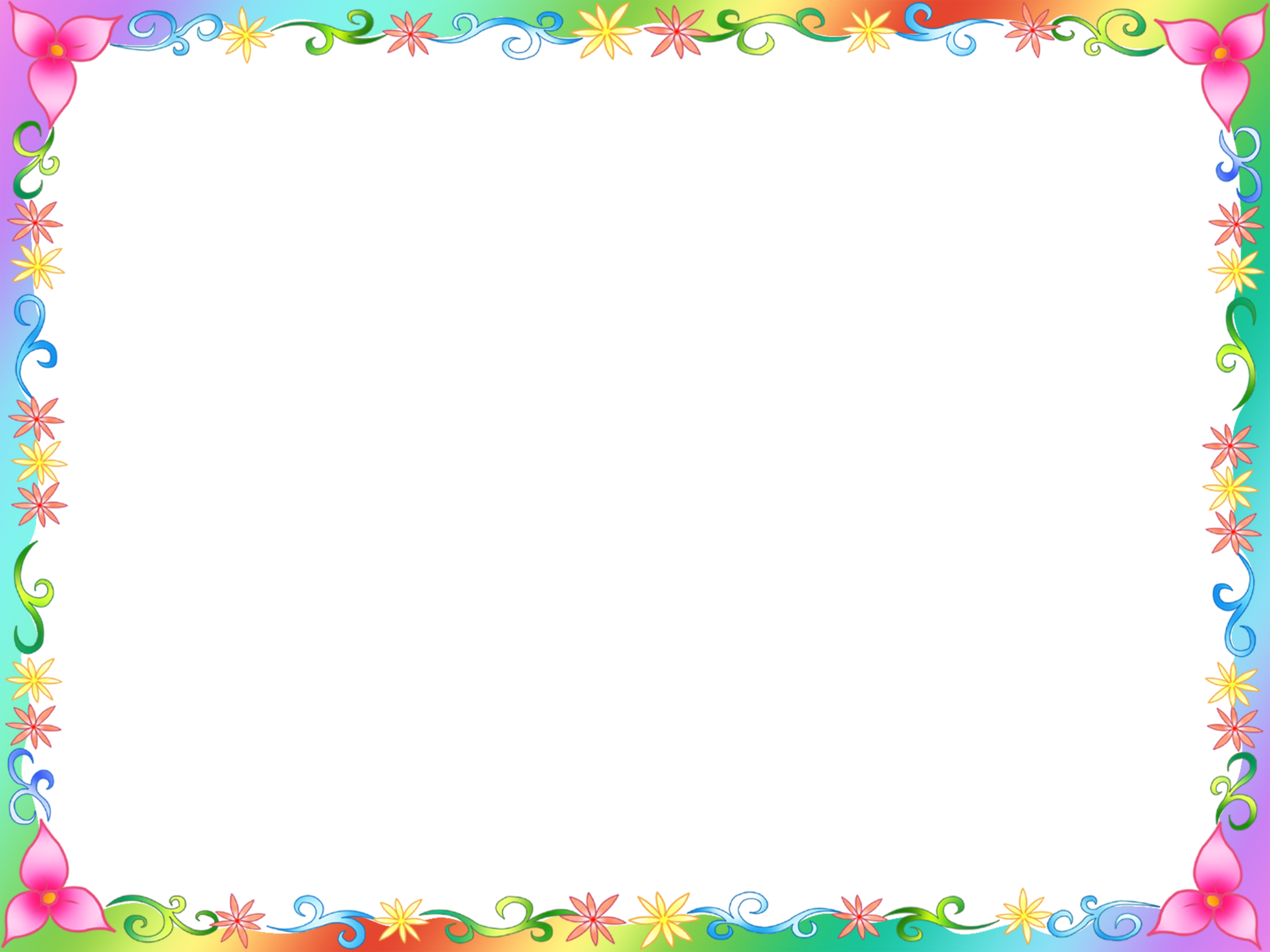 Продолжение в части 2